Unit2  Lesson3
What's your hobby?
WWW.PPT818.COM
Let ‘s chant
Singing ,singing,I like singing.

Dancing,dancing.I like dancing.

Reading,reading,I like reading.

Skipping,skipping,I like skipping.
Question 1: 
  Who are they visiting?
             （他们在拜访谁？）
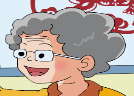 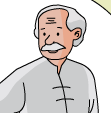 grandpa
grandma
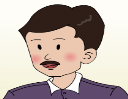 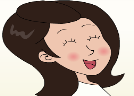 uncle
aunt
Question 2:
 Match the family members and their hobbies.
（家庭成员与爱好连线）
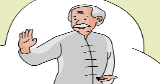 My hobby is paper cutting.
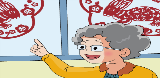 My hobby is doing taijiquan.
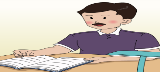 uncle
I like cooking.
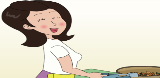 aunt
My hobby is reading.
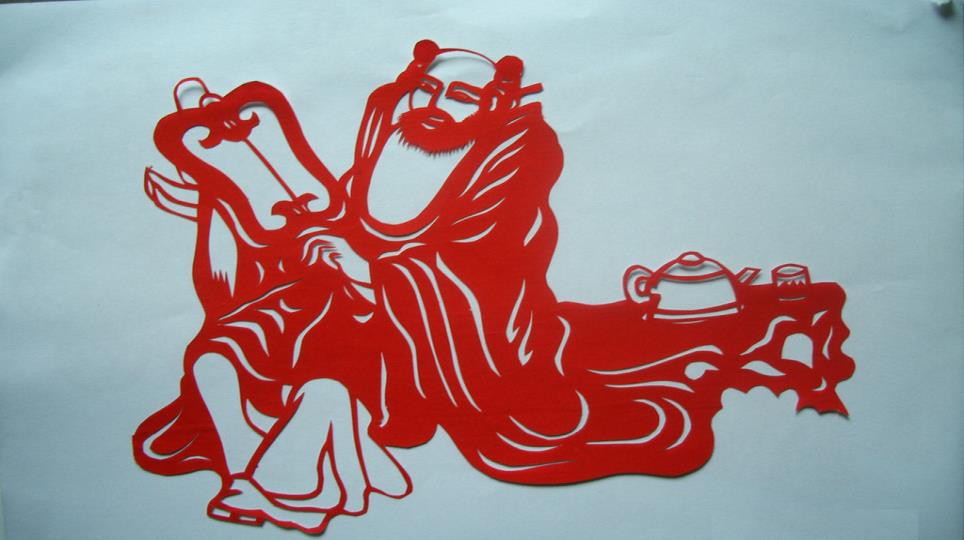 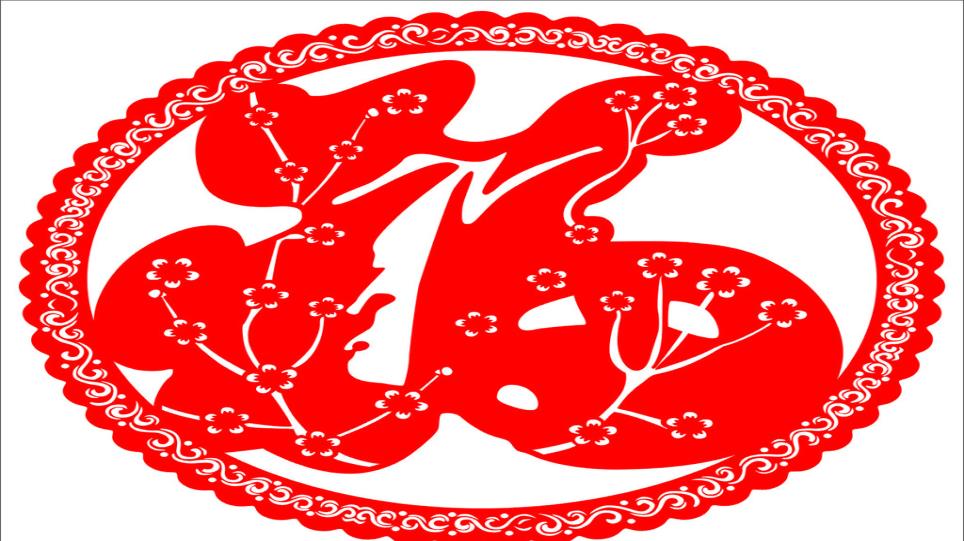 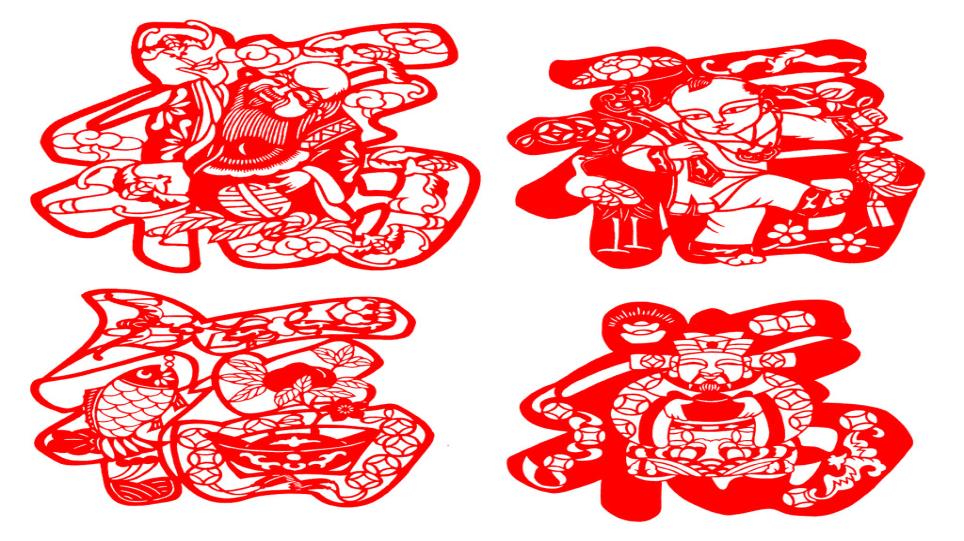 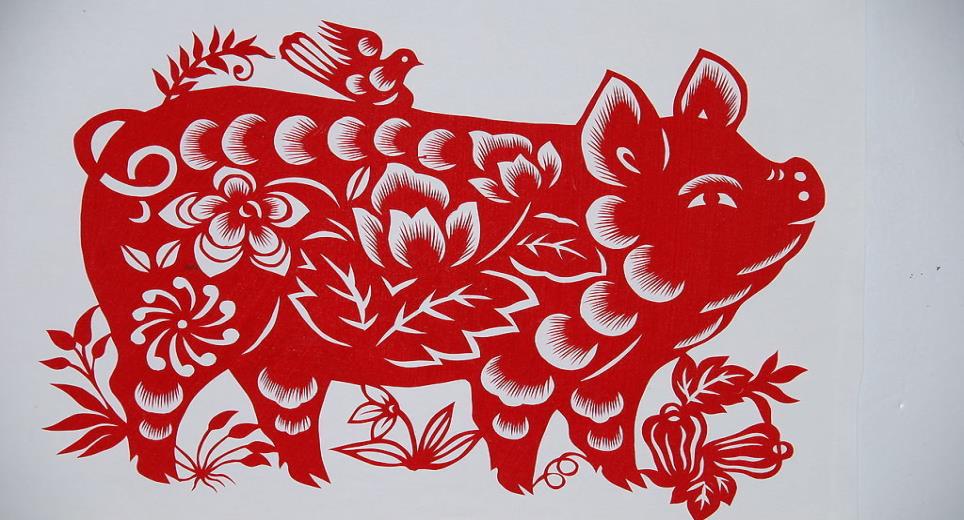 How beautiful!
Can you find the similarities(共同点)?
doing taijiquan
Grandpa：
My hobby is ___________.
paper cutting
Grandma：
My hobby is __________.
reading
Uncle：
My hobby is ______.
cooking
Aunt：
I like ______.
Read by yourselves.
Show  time .
Let’s talk
小记者采访

It’s time for
     little reporter！
Summary
What have you learned today?
(今天你学到了什么知识？)
What’s your hobby?
My hobby is……
I like ……